主日學
哥林多後書第8章
https://www.biblegateway.com
哥林多後書 8
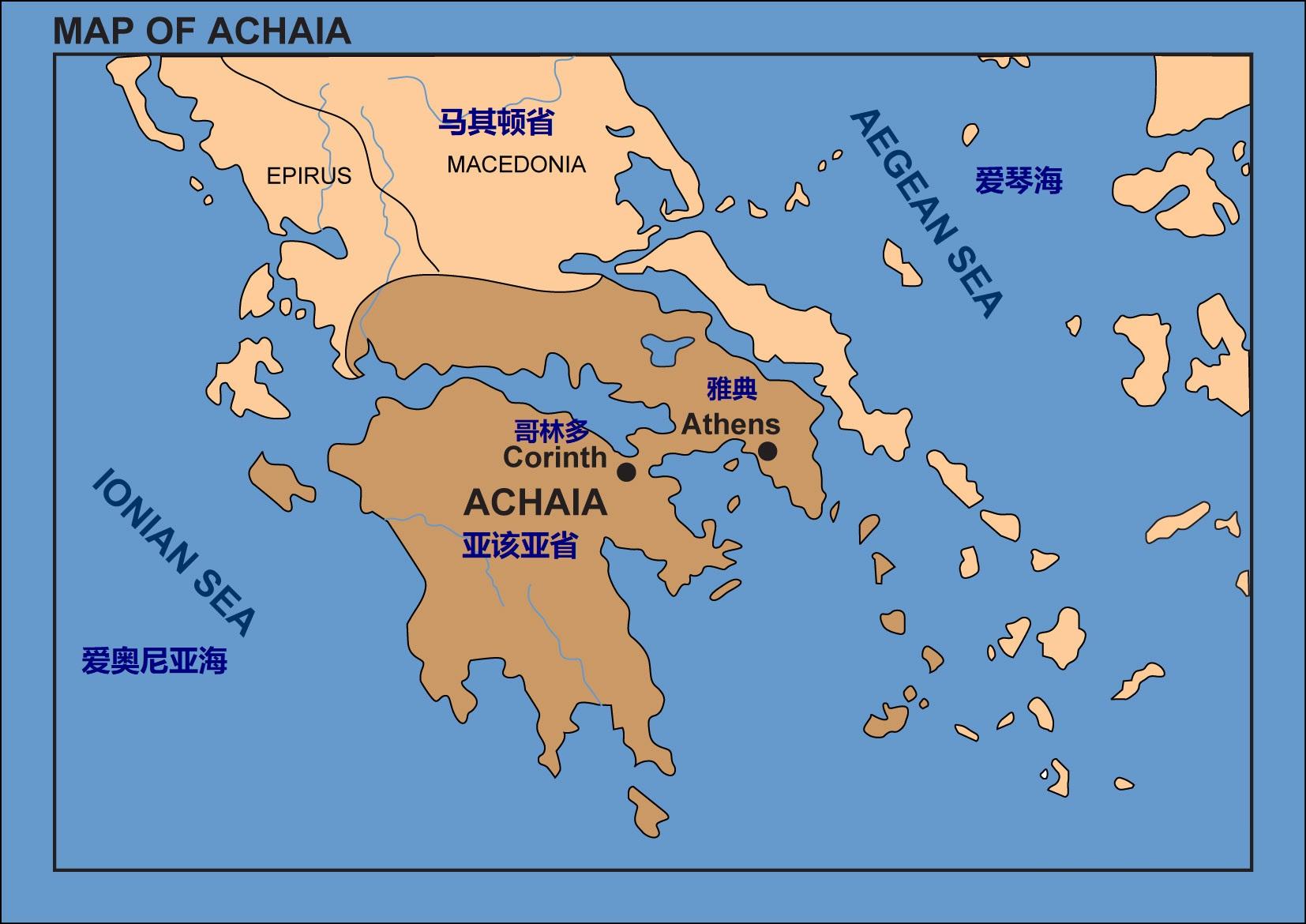 ‹#›
[Speaker Notes: 第八章主题：


分段/分主题

应用：

2节：马其顿教会在常人无法理解的环境下仍有满足的喜乐（JOY) Jesus, others, yourself. 把自己献给主，然后有归附使徒保罗等人，最后才是自己。

4节：马其顿教会恳求保罗等人在供给圣徒的需要上能够参与，他们以能够帮助圣徒需要为荣，为自己的满足，因为自己有份参与。我们奉献的时候有这样的心态吗？

5节：
马其顿教会不但乐于奉献，而且顺从神的旨意，把自己（的主权）献给主。如果连自己都是属主的，那自己在地上所拥有的都属主。既然属主，不属自己，那么把它用于神国和圣徒的需要也就成为自然，甘心愿意的事情了。

我们为什么常常无法做到乐于奉献，是因为我们没有把自己的主权交给神。神托付给我们的财务资源，我们视为己有，常常想凭着自己的主意来决定如何支配。管家岂能凭自己的意思来决定呢？
我是做投资的工作，可以做决定的钱都是客户的，如何投资不是我自己决定，而是根据客户的需要来制定各人化的理财规划，而且公司规定我们在帮助客户执行买卖时，必须事先告诉客户理由，在客户的口头授权后才下单。因为我的角色就是管家的角色。


而神的心意是什么呢？

羅馬書 12:1
所以弟兄們，我以神的慈悲勸你們，將身體獻上，當做活祭，是聖潔的，是神所喜悅的，你們如此侍奉乃是理所當然的。

歸附了我們：顺服使徒的权柄，听从使徒的属灵教导与指示，积极回应使徒关于耶路撒冷圣徒艰难处境与物质需要。

6-7节：
赞扬了马其顿教会奉献榜样后，保罗回到哥林多教会捐献的事情上。提醒他们要在这样的事奉上既开办，就当办成，要善始善终，不要半途而废。
保罗恳请哥林多教会的圣徒不但在信心，口才，知识，热心，和待保罗等人的爱心上“格外显出满足”，英文NIV “excel in everything” 显示他们大有属灵的恩赐，热心与爱心。而且要在捐献，奉献上表现出来。为何应当在”这慈惠的事“上特别显露呢？因为保罗希望通过他们的奉献来证明他们的爱心不是虚的，而是有实实在在的行动。

保罗提醒哥林多教会，神已经在各方面都大大祝福他们，包括财务。如果物质方面极穷的马其顿教会都按着力量，且超过力量地捐助其他圣徒，哥林多教会岂不更加藉此证明和显出他们爱心的实在吗？

爱心与行善

爱心要有实际的行动

提后3：17
。。。叫属神的人得以完全，预备行各样的善事。

聖經新譯本 (CNV Traditional)
我們原是　神所作成的，是在基督耶穌裡創造的，為的是要我們行各樣的善事，就是　神預先所安排的。

繁體中文和合本 (CUV Traditional)
我們原是他的工作，在基督耶穌裏造成的，為要叫我們行善，就是神所預備叫我們行的。

行善是热心和爱心的具体表露：
乐意捐助主内肢体和社会上的需要
好客，接待远方的客人。
基督徒的行善还表现在哪些方面？？？我有做到多少？

第7节：]
哥林多後書 8
背景：
論到為聖徒捐錢，我從前怎樣吩咐加拉太的眾教會，你們也當怎樣行。每逢七日的第一日，各人要照自己的進項抽出來留著，免得我來的時候現湊。及至我來到了，你們寫信舉薦誰，我就打發他們，把你們的捐資送到耶路撒冷去。若我也該去，他們可以和我同去。(哥林多前書 16:1-4)
‹#›
[Speaker Notes: 第八章主题：


分段/分主题

应用：

2节：马其顿教会在常人无法理解的环境下仍有满足的喜乐（JOY) Jesus, others, yourself. 把自己献给主，然后有归附使徒保罗等人，最后才是自己。

4节：马其顿教会恳求保罗等人在供给圣徒的需要上能够参与，他们以能够帮助圣徒需要为荣，为自己的满足，因为自己有份参与。我们奉献的时候有这样的心态吗？

5节：
马其顿教会不但乐于奉献，而且顺从神的旨意，把自己（的主权）献给主。如果连自己都是属主的，那自己在地上所拥有的都属主。既然属主，不属自己，那么把它用于神国和圣徒的需要也就成为自然，甘心愿意的事情了。

我们为什么常常无法做到乐于奉献，是因为我们没有把自己的主权交给神。神托付给我们的财务资源，我们视为己有，常常想凭着自己的主意来决定如何支配。管家岂能凭自己的意思来决定呢？
我是做投资的工作，可以做决定的钱都是客户的，如何投资不是我自己决定，而是根据客户的需要来制定各人化的理财规划，而且公司规定我们在帮助客户执行买卖时，必须事先告诉客户理由，在客户的口头授权后才下单。因为我的角色就是管家的角色。


而神的心意是什么呢？

羅馬書 12:1
所以弟兄們，我以神的慈悲勸你們，將身體獻上，當做活祭，是聖潔的，是神所喜悅的，你們如此侍奉乃是理所當然的。

歸附了我們：顺服使徒的权柄，听从使徒的属灵教导与指示，积极回应使徒关于耶路撒冷圣徒艰难处境与物质需要。

6-7节：
赞扬了马其顿教会奉献榜样后，保罗回到哥林多教会捐献的事情上。提醒他们要在这样的事奉上既开办，就当办成，要善始善终，不要半途而废。
保罗恳请哥林多教会的圣徒不但在信心，口才，知识，热心，和待保罗等人的爱心上“格外显出满足”，英文NIV “excel in everything” 显示他们大有属灵的恩赐，热心与爱心。而且要在捐献，奉献上表现出来。为何应当在”这慈惠的事“上特别显露呢？因为保罗希望通过他们的奉献来证明他们的爱心不是虚的，而是有实实在在的行动。

保罗提醒哥林多教会，神已经在各方面都大大祝福他们，包括财务。如果物质方面极穷的马其顿教会都按着力量，且超过力量地捐助其他圣徒，哥林多教会岂不更加藉此证明和显出他们爱心的实在吗？

爱心与行善

爱心要有实际的行动

提后3：17
。。。叫属神的人得以完全，预备行各样的善事。

聖經新譯本 (CNV Traditional)
我們原是　神所作成的，是在基督耶穌裡創造的，為的是要我們行各樣的善事，就是　神預先所安排的。

繁體中文和合本 (CUV Traditional)
我們原是他的工作，在基督耶穌裏造成的，為要叫我們行善，就是神所預備叫我們行的。

行善是热心和爱心的具体表露：
乐意捐助主内肢体和社会上的需要
好客，接待远方的客人。
基督徒的行善还表现在哪些方面？？？我有做到多少？

第7节：]
哥林多後書 8
分段
一、馬其頓教會的見證(1~5節)
二、慈惠與樂捐的教導(6~15節)
三、介紹三位使者(16~24節)
‹#›
[Speaker Notes: 第八章主题：


分段/分主题

应用：

2节：马其顿教会在常人无法理解的环境下仍有满足的喜乐（JOY) Jesus, others, yourself. 把自己献给主，然后有归附使徒保罗等人，最后才是自己。

4节：马其顿教会恳求保罗等人在供给圣徒的需要上能够参与，他们以能够帮助圣徒需要为荣，为自己的满足，因为自己有份参与。我们奉献的时候有这样的心态吗？

5节：
马其顿教会不但乐于奉献，而且顺从神的旨意，把自己（的主权）献给主。如果连自己都是属主的，那自己在地上所拥有的都属主。既然属主，不属自己，那么把它用于神国和圣徒的需要也就成为自然，甘心愿意的事情了。

我们为什么常常无法做到乐于奉献，是因为我们没有把自己的主权交给神。神托付给我们的财务资源，我们视为己有，常常想凭着自己的主意来决定如何支配。管家岂能凭自己的意思来决定呢？
我是做投资的工作，可以做决定的钱都是客户的，如何投资不是我自己决定，而是根据客户的需要来制定各人化的理财规划，而且公司规定我们在帮助客户执行买卖时，必须事先告诉客户理由，在客户的口头授权后才下单。因为我的角色就是管家的角色。


而神的心意是什么呢？

羅馬書 12:1
所以弟兄們，我以神的慈悲勸你們，將身體獻上，當做活祭，是聖潔的，是神所喜悅的，你們如此侍奉乃是理所當然的。

歸附了我們：顺服使徒的权柄，听从使徒的属灵教导与指示，积极回应使徒关于耶路撒冷圣徒艰难处境与物质需要。

6-7节：
赞扬了马其顿教会奉献榜样后，保罗回到哥林多教会捐献的事情上。提醒他们要在这样的事奉上既开办，就当办成，要善始善终，不要半途而废。
保罗恳请哥林多教会的圣徒不但在信心，口才，知识，热心，和待保罗等人的爱心上“格外显出满足”，英文NIV “excel in everything” 显示他们大有属灵的恩赐，热心与爱心。而且要在捐献，奉献上表现出来。为何应当在”这慈惠的事“上特别显露呢？因为保罗希望通过他们的奉献来证明他们的爱心不是虚的，而是有实实在在的行动。

保罗提醒哥林多教会，神已经在各方面都大大祝福他们，包括财务。如果物质方面极穷的马其顿教会都按着力量，且超过力量地捐助其他圣徒，哥林多教会岂不更加藉此证明和显出他们爱心的实在吗？

爱心与行善

爱心要有实际的行动

提后3：17
。。。叫属神的人得以完全，预备行各样的善事。

聖經新譯本 (CNV Traditional)
我們原是　神所作成的，是在基督耶穌裡創造的，為的是要我們行各樣的善事，就是　神預先所安排的。

繁體中文和合本 (CUV Traditional)
我們原是他的工作，在基督耶穌裏造成的，為要叫我們行善，就是神所預備叫我們行的。

行善是热心和爱心的具体表露：
乐意捐助主内肢体和社会上的需要
好客，接待远方的客人。
基督徒的行善还表现在哪些方面？？？我有做到多少？

第7节：]
哥林多後書 8
捐獻的原則：
1）慷慨捐獻盡己力；
2）甘心樂意不勉強；
3）效法基督馬其頓；
4）活出主內肢體愛。
‹#›
[Speaker Notes: 第八章主题：


分段/分主题

应用：

2节：马其顿教会在常人无法理解的环境下仍有满足的喜乐（JOY) Jesus, others, yourself. 把自己献给主，然后有归附使徒保罗等人，最后才是自己。

4节：马其顿教会恳求保罗等人在供给圣徒的需要上能够参与，他们以能够帮助圣徒需要为荣，为自己的满足，因为自己有份参与。我们奉献的时候有这样的心态吗？

5节：
马其顿教会不但乐于奉献，而且顺从神的旨意，把自己（的主权）献给主。如果连自己都是属主的，那自己在地上所拥有的都属主。既然属主，不属自己，那么把它用于神国和圣徒的需要也就成为自然，甘心愿意的事情了。

我们为什么常常无法做到乐于奉献，是因为我们没有把自己的主权交给神。神托付给我们的财务资源，我们视为己有，常常想凭着自己的主意来决定如何支配。管家岂能凭自己的意思来决定呢？
我是做投资的工作，可以做决定的钱都是客户的，如何投资不是我自己决定，而是根据客户的需要来制定各人化的理财规划，而且公司规定我们在帮助客户执行买卖时，必须事先告诉客户理由，在客户的口头授权后才下单。因为我的角色就是管家的角色。


而神的心意是什么呢？

羅馬書 12:1
所以弟兄們，我以神的慈悲勸你們，將身體獻上，當做活祭，是聖潔的，是神所喜悅的，你們如此侍奉乃是理所當然的。

歸附了我們：顺服使徒的权柄，听从使徒的属灵教导与指示，积极回应使徒关于耶路撒冷圣徒艰难处境与物质需要。

6-7节：
赞扬了马其顿教会奉献榜样后，保罗回到哥林多教会捐献的事情上。提醒他们要在这样的事奉上既开办，就当办成，要善始善终，不要半途而废。
保罗恳请哥林多教会的圣徒不但在信心，口才，知识，热心，和待保罗等人的爱心上“格外显出满足”，英文NIV “excel in everything” 显示他们大有属灵的恩赐，热心与爱心。而且要在捐献，奉献上表现出来。为何应当在”这慈惠的事“上特别显露呢？因为保罗希望通过他们的奉献来证明他们的爱心不是虚的，而是有实实在在的行动。

保罗提醒哥林多教会，神已经在各方面都大大祝福他们，包括财务。如果物质方面极穷的马其顿教会都按着力量，且超过力量地捐助其他圣徒，哥林多教会岂不更加藉此证明和显出他们爱心的实在吗？

爱心与行善

爱心要有实际的行动

提后3：17
。。。叫属神的人得以完全，预备行各样的善事。

聖經新譯本 (CNV Traditional)
我們原是　神所作成的，是在基督耶穌裡創造的，為的是要我們行各樣的善事，就是　神預先所安排的。

繁體中文和合本 (CUV Traditional)
我們原是他的工作，在基督耶穌裏造成的，為要叫我們行善，就是神所預備叫我們行的。

行善是热心和爱心的具体表露：
乐意捐助主内肢体和社会上的需要
好客，接待远方的客人。
基督徒的行善还表现在哪些方面？？？我有做到多少？

第7节：]
哥林多後書 8
1 弟兄們，我把神賜給馬其頓眾教會的恩告訴你們， 2 就是他們在患難中受大試煉的時候，仍有滿足的快樂，在極窮之間還格外顯出他們樂捐的厚恩。 3 我可以證明他們是按著力量，而且也過了力量，自己甘心樂意地捐助， 4 再三地求我們，准他們在這供給聖徒的恩情上有份。 5 並且他們所做的，不但照我們所想望的，更照神的旨意，先把自己獻給主，又歸附了我們。
‹#›
[Speaker Notes: 第八章主题：


分段/分主题

应用：

2节：马其顿教会在常人无法理解的环境下仍有满足的喜乐（JOY) Jesus, others, yourself. 把自己献给主，然后有归附使徒保罗等人，最后才是自己。

4节：马其顿教会恳求保罗等人在供给圣徒的需要上能够参与，他们以能够帮助圣徒需要为荣，为自己的满足，因为自己有份参与。我们奉献的时候有这样的心态吗？

5节：
马其顿教会不但乐于奉献，而且顺从神的旨意，把自己（的主权）献给主。如果连自己都是属主的，那自己在地上所拥有的都属主。既然属主，不属自己，那么把它用于神国和圣徒的需要也就成为自然，甘心愿意的事情了。

我们为什么常常无法做到乐于奉献，是因为我们没有把自己的主权交给神。神托付给我们的财务资源，我们视为己有，常常想凭着自己的主意来决定如何支配。管家岂能凭自己的意思来决定呢？
我是做投资的工作，可以做决定的钱都是客户的，如何投资不是我自己决定，而是根据客户的需要来制定各人化的理财规划，而且公司规定我们在帮助客户执行买卖时，必须事先告诉客户理由，在客户的口头授权后才下单。因为我的角色就是管家的角色。


而神的心意是什么呢？

羅馬書 12:1
所以弟兄們，我以神的慈悲勸你們，將身體獻上，當做活祭，是聖潔的，是神所喜悅的，你們如此侍奉乃是理所當然的。

歸附了我們：顺服使徒的权柄，听从使徒的属灵教导与指示，积极回应使徒关于耶路撒冷圣徒艰难处境与物质需要。

6-7节：
赞扬了马其顿教会奉献榜样后，保罗回到哥林多教会捐献的事情上。提醒他们要在这样的事奉上既开办，就当办成，要善始善终，不要半途而废。
保罗恳请哥林多教会的圣徒不但在信心，口才，知识，热心，和待保罗等人的爱心上“格外显出满足”，英文NIV “excel in everything” 显示他们大有属灵的恩赐，热心与爱心。而且要在捐献，奉献上表现出来。为何应当在”这慈惠的事“上特别显露呢？因为保罗希望通过他们的奉献来证明他们的爱心不是虚的，而是有实实在在的行动。

保罗提醒哥林多教会，神已经在各方面都大大祝福他们，包括财务。如果物质方面极穷的马其顿教会都按着力量，且超过力量地捐助其他圣徒，哥林多教会岂不更加藉此证明和显出他们爱心的实在吗？

爱心与行善

爱心要有实际的行动

提后3：17
。。。叫属神的人得以完全，预备行各样的善事。

聖經新譯本 (CNV Traditional)
我們原是　神所作成的，是在基督耶穌裡創造的，為的是要我們行各樣的善事，就是　神預先所安排的。

繁體中文和合本 (CUV Traditional)
我們原是他的工作，在基督耶穌裏造成的，為要叫我們行善，就是神所預備叫我們行的。

行善是热心和爱心的具体表露：
乐意捐助主内肢体和社会上的需要
好客，接待远方的客人。
基督徒的行善还表现在哪些方面？？？我有做到多少？

第7节：]
雖然無花果樹不發旺， 葡萄樹不結果， 橄欖樹也不收成， 田地不出糧食， 圈中絕了羊， 棚內也沒有牛； 然而，我要因耶和華歡欣， 因救我的上帝喜樂。 主耶和華是我的力量， 他使我的腳快如母鹿， 又使我穩行在高處。(哈巴谷書 3:17-19)
‹#›
[Speaker Notes: 第八章主题：


分段/分主题

应用：

2节：马其顿教会在常人无法理解的环境下仍有满足的喜乐（JOY) Jesus, others, yourself. 把自己献给主，然后有归附使徒保罗等人，最后才是自己。

4节：马其顿教会恳求保罗等人在供给圣徒的需要上能够参与，他们以能够帮助圣徒需要为荣，为自己的满足，因为自己有份参与。我们奉献的时候有这样的心态吗？

5节：
马其顿教会不但乐于奉献，而且顺从神的旨意，把自己（的主权）献给主。如果连自己都是属主的，那自己在地上所拥有的都属主。既然属主，不属自己，那么把它用于神国和圣徒的需要也就成为自然，甘心愿意的事情了。

我们为什么常常无法做到乐于奉献，是因为我们没有把自己的主权交给神。神托付给我们的财务资源，我们视为己有，常常想凭着自己的主意来决定如何支配。管家岂能凭自己的意思来决定呢？
我是做投资的工作，可以做决定的钱都是客户的，如何投资不是我自己决定，而是根据客户的需要来制定各人化的理财规划，而且公司规定我们在帮助客户执行买卖时，必须事先告诉客户理由，在客户的口头授权后才下单。因为我的角色就是管家的角色。


而神的心意是什么呢？

羅馬書 12:1
所以弟兄們，我以神的慈悲勸你們，將身體獻上，當做活祭，是聖潔的，是神所喜悅的，你們如此侍奉乃是理所當然的。

歸附了我們：顺服使徒的权柄，听从使徒的属灵教导与指示，积极回应使徒关于耶路撒冷圣徒艰难处境与物质需要。

6-7节：
赞扬了马其顿教会奉献榜样后，保罗回到哥林多教会捐献的事情上。提醒他们要在这样的事奉上既开办，就当办成，要善始善终，不要半途而废。
保罗恳请哥林多教会的圣徒不但在信心，口才，知识，热心，和待保罗等人的爱心上“格外显出满足”，英文NIV “excel in everything” 显示他们大有属灵的恩赐，热心与爱心。而且要在捐献，奉献上表现出来。为何应当在”这慈惠的事“上特别显露呢？因为保罗希望通过他们的奉献来证明他们的爱心不是虚的，而是有实实在在的行动。

保罗提醒哥林多教会，神已经在各方面都大大祝福他们，包括财务。如果物质方面极穷的马其顿教会都按着力量，且超过力量地捐助其他圣徒，哥林多教会岂不更加藉此证明和显出他们爱心的实在吗？

爱心与行善

爱心要有实际的行动

提后3：17
。。。叫属神的人得以完全，预备行各样的善事。

聖經新譯本 (CNV Traditional)
我們原是　神所作成的，是在基督耶穌裡創造的，為的是要我們行各樣的善事，就是　神預先所安排的。

繁體中文和合本 (CUV Traditional)
我們原是他的工作，在基督耶穌裏造成的，為要叫我們行善，就是神所預備叫我們行的。

行善是热心和爱心的具体表露：
乐意捐助主内肢体和社会上的需要
好客，接待远方的客人。
基督徒的行善还表现在哪些方面？？？我有做到多少？

第7节：]
不是我們愛神，乃是神愛我們，差他的兒子為我們的罪做了挽回祭，這就是愛了。 親愛的弟兄啊，神既是這樣愛我們，我們也當彼此相愛。（约壹4:10-11）
‹#›
[Speaker Notes: 第八章主题：


分段/分主题

应用：

2节：马其顿教会在常人无法理解的环境下仍有满足的喜乐（JOY) Jesus, others, yourself. 把自己献给主，然后有归附使徒保罗等人，最后才是自己。

4节：马其顿教会恳求保罗等人在供给圣徒的需要上能够参与，他们以能够帮助圣徒需要为荣，为自己的满足，因为自己有份参与。我们奉献的时候有这样的心态吗？

5节：
马其顿教会不但乐于奉献，而且顺从神的旨意，把自己（的主权）献给主。如果连自己都是属主的，那自己在地上所拥有的都属主。既然属主，不属自己，那么把它用于神国和圣徒的需要也就成为自然，甘心愿意的事情了。

我们为什么常常无法做到乐于奉献，是因为我们没有把自己的主权交给神。神托付给我们的财务资源，我们视为己有，常常想凭着自己的主意来决定如何支配。管家岂能凭自己的意思来决定呢？
我是做投资的工作，可以做决定的钱都是客户的，如何投资不是我自己决定，而是根据客户的需要来制定各人化的理财规划，而且公司规定我们在帮助客户执行买卖时，必须事先告诉客户理由，在客户的口头授权后才下单。因为我的角色就是管家的角色。


而神的心意是什么呢？

羅馬書 12:1
所以弟兄們，我以神的慈悲勸你們，將身體獻上，當做活祭，是聖潔的，是神所喜悅的，你們如此侍奉乃是理所當然的。

歸附了我們：顺服使徒的权柄，听从使徒的属灵教导与指示，积极回应使徒关于耶路撒冷圣徒艰难处境与物质需要。

6-7节：
赞扬了马其顿教会奉献榜样后，保罗回到哥林多教会捐献的事情上。提醒他们要在这样的事奉上既开办，就当办成，要善始善终，不要半途而废。
保罗恳请哥林多教会的圣徒不但在信心，口才，知识，热心，和待保罗等人的爱心上“格外显出满足”，英文NIV “excel in everything” 显示他们大有属灵的恩赐，热心与爱心。而且要在捐献，奉献上表现出来。为何应当在”这慈惠的事“上特别显露呢？因为保罗希望通过他们的奉献来证明他们的爱心不是虚的，而是有实实在在的行动。

保罗提醒哥林多教会，神已经在各方面都大大祝福他们，包括财务。如果物质方面极穷的马其顿教会都按着力量，且超过力量地捐助其他圣徒，哥林多教会岂不更加藉此证明和显出他们爱心的实在吗？

爱心与行善

爱心要有实际的行动

提后3：17
。。。叫属神的人得以完全，预备行各样的善事。

聖經新譯本 (CNV Traditional)
我們原是　神所作成的，是在基督耶穌裡創造的，為的是要我們行各樣的善事，就是　神預先所安排的。

繁體中文和合本 (CUV Traditional)
我們原是他的工作，在基督耶穌裏造成的，為要叫我們行善，就是神所預備叫我們行的。

行善是热心和爱心的具体表露：
乐意捐助主内肢体和社会上的需要
好客，接待远方的客人。
基督徒的行善还表现在哪些方面？？？我有做到多少？

第7节：]
哥林多後書 8
1 弟兄們，我把神賜給馬其頓眾教會的恩告訴你們， 2 就是他們在患難中受大試煉的時候，仍有滿足的快樂，在極窮之間還格外顯出他們樂捐的厚恩。 3 我可以證明他們是按著力量，而且也過了力量，自己甘心樂意地捐助， 4 再三地求我們，准他們在這供給聖徒的恩情上有份。 5 並且他們所做的，不但照我們所想望的，更照神的旨意，先把自己獻給主，又歸附了我們。
‹#›
[Speaker Notes: 第八章主题：


分段/分主题

应用：

2节：马其顿教会在常人无法理解的环境下仍有满足的喜乐（JOY) Jesus, others, yourself. 把自己献给主，然后有归附使徒保罗等人，最后才是自己。

4节：马其顿教会恳求保罗等人在供给圣徒的需要上能够参与，他们以能够帮助圣徒需要为荣，为自己的满足，因为自己有份参与。我们奉献的时候有这样的心态吗？

5节：
马其顿教会不但乐于奉献，而且顺从神的旨意，把自己（的主权）献给主。如果连自己都是属主的，那自己在地上所拥有的都属主。既然属主，不属自己，那么把它用于神国和圣徒的需要也就成为自然，甘心愿意的事情了。

我们为什么常常无法做到乐于奉献，是因为我们没有把自己的主权交给神。神托付给我们的财务资源，我们视为己有，常常想凭着自己的主意来决定如何支配。管家岂能凭自己的意思来决定呢？
我是做投资的工作，可以做决定的钱都是客户的，如何投资不是我自己决定，而是根据客户的需要来制定各人化的理财规划，而且公司规定我们在帮助客户执行买卖时，必须事先告诉客户理由，在客户的口头授权后才下单。因为我的角色就是管家的角色。


而神的心意是什么呢？

羅馬書 12:1
所以弟兄們，我以神的慈悲勸你們，將身體獻上，當做活祭，是聖潔的，是神所喜悅的，你們如此侍奉乃是理所當然的。

歸附了我們：顺服使徒的权柄，听从使徒的属灵教导与指示，积极回应使徒关于耶路撒冷圣徒艰难处境与物质需要。

6-7节：
赞扬了马其顿教会奉献榜样后，保罗回到哥林多教会捐献的事情上。提醒他们要在这样的事奉上既开办，就当办成，要善始善终，不要半途而废。
保罗恳请哥林多教会的圣徒不但在信心，口才，知识，热心，和待保罗等人的爱心上“格外显出满足”，英文NIV “excel in everything” 显示他们大有属灵的恩赐，热心与爱心。而且要在捐献，奉献上表现出来。为何应当在”这慈惠的事“上特别显露呢？因为保罗希望通过他们的奉献来证明他们的爱心不是虚的，而是有实实在在的行动。

保罗提醒哥林多教会，神已经在各方面都大大祝福他们，包括财务。如果物质方面极穷的马其顿教会都按着力量，且超过力量地捐助其他圣徒，哥林多教会岂不更加藉此证明和显出他们爱心的实在吗？

爱心与行善

爱心要有实际的行动

提后3：17
。。。叫属神的人得以完全，预备行各样的善事。

聖經新譯本 (CNV Traditional)
我們原是　神所作成的，是在基督耶穌裡創造的，為的是要我們行各樣的善事，就是　神預先所安排的。

繁體中文和合本 (CUV Traditional)
我們原是他的工作，在基督耶穌裏造成的，為要叫我們行善，就是神所預備叫我們行的。

行善是热心和爱心的具体表露：
乐意捐助主内肢体和社会上的需要
好客，接待远方的客人。
基督徒的行善还表现在哪些方面？？？我有做到多少？

第7节：]
我凡事給你們作榜樣，叫你們知道應當這樣勞苦，扶助軟弱的人，又當記念主耶穌的話，說：施比受更為有福。(徒20:35)
‹#›
[Speaker Notes: 第八章主题：


分段/分主题

应用：

2节：马其顿教会在常人无法理解的环境下仍有满足的喜乐（JOY) Jesus, others, yourself. 把自己献给主，然后有归附使徒保罗等人，最后才是自己。

4节：马其顿教会恳求保罗等人在供给圣徒的需要上能够参与，他们以能够帮助圣徒需要为荣，为自己的满足，因为自己有份参与。我们奉献的时候有这样的心态吗？

5节：
马其顿教会不但乐于奉献，而且顺从神的旨意，把自己（的主权）献给主。如果连自己都是属主的，那自己在地上所拥有的都属主。既然属主，不属自己，那么把它用于神国和圣徒的需要也就成为自然，甘心愿意的事情了。

我们为什么常常无法做到乐于奉献，是因为我们没有把自己的主权交给神。神托付给我们的财务资源，我们视为己有，常常想凭着自己的主意来决定如何支配。管家岂能凭自己的意思来决定呢？
我是做投资的工作，可以做决定的钱都是客户的，如何投资不是我自己决定，而是根据客户的需要来制定各人化的理财规划，而且公司规定我们在帮助客户执行买卖时，必须事先告诉客户理由，在客户的口头授权后才下单。因为我的角色就是管家的角色。


而神的心意是什么呢？

羅馬書 12:1
所以弟兄們，我以神的慈悲勸你們，將身體獻上，當做活祭，是聖潔的，是神所喜悅的，你們如此侍奉乃是理所當然的。

歸附了我們：顺服使徒的权柄，听从使徒的属灵教导与指示，积极回应使徒关于耶路撒冷圣徒艰难处境与物质需要。

6-7节：
赞扬了马其顿教会奉献榜样后，保罗回到哥林多教会捐献的事情上。提醒他们要在这样的事奉上既开办，就当办成，要善始善终，不要半途而废。
保罗恳请哥林多教会的圣徒不但在信心，口才，知识，热心，和待保罗等人的爱心上“格外显出满足”，英文NIV “excel in everything” 显示他们大有属灵的恩赐，热心与爱心。而且要在捐献，奉献上表现出来。为何应当在”这慈惠的事“上特别显露呢？因为保罗希望通过他们的奉献来证明他们的爱心不是虚的，而是有实实在在的行动。

保罗提醒哥林多教会，神已经在各方面都大大祝福他们，包括财务。如果物质方面极穷的马其顿教会都按着力量，且超过力量地捐助其他圣徒，哥林多教会岂不更加藉此证明和显出他们爱心的实在吗？

爱心与行善

爱心要有实际的行动

提后3：17
。。。叫属神的人得以完全，预备行各样的善事。

聖經新譯本 (CNV Traditional)
我們原是　神所作成的，是在基督耶穌裡創造的，為的是要我們行各樣的善事，就是　神預先所安排的。

繁體中文和合本 (CUV Traditional)
我們原是他的工作，在基督耶穌裏造成的，為要叫我們行善，就是神所預備叫我們行的。

行善是热心和爱心的具体表露：
乐意捐助主内肢体和社会上的需要
好客，接待远方的客人。
基督徒的行善还表现在哪些方面？？？我有做到多少？

第7节：]
哥林多後書 8
5 並且他們所做的，不但照我們所想望的，更照神的旨意，先把自己獻給主，又歸附了我們。 6 因此我勸提多，既然在你們中間開辦這慈惠的事，就當辦成了。 7 你們既然在信心、口才、知識、熱心和待我們的愛心上，都格外顯出滿足來，就當在這慈惠的事上也格外顯出滿足來。 8 我說這話，不是吩咐你們，乃是藉著別人的熱心試驗你們愛心的實在。
‹#›
[Speaker Notes: 第八章主题：


分段/分主题

应用：

2节：马其顿教会在常人无法理解的环境下仍有满足的喜乐（JOY) Jesus, others, yourself. 把自己献给主，然后有归附使徒保罗等人，最后才是自己。

4节：马其顿教会恳求保罗等人在供给圣徒的需要上能够参与，他们以能够帮助圣徒需要为荣，为自己的满足，因为自己有份参与。我们奉献的时候有这样的心态吗？

5节：
马其顿教会不但乐于奉献，而且顺从神的旨意，把自己（的主权）献给主。如果连自己都是属主的，那自己在地上所拥有的都属主。既然属主，不属自己，那么把它用于神国和圣徒的需要也就成为自然，甘心愿意的事情了。

我们为什么常常无法做到乐于奉献，是因为我们没有把自己的主权交给神。神托付给我们的财务资源，我们视为己有，常常想凭着自己的主意来决定如何支配。管家岂能凭自己的意思来决定呢？
我是做投资的工作，可以做决定的钱都是客户的，如何投资不是我自己决定，而是根据客户的需要来制定各人化的理财规划，而且公司规定我们在帮助客户执行买卖时，必须事先告诉客户理由，在客户的口头授权后才下单。因为我的角色就是管家的角色。


而神的心意是什么呢？

羅馬書 12:1
所以弟兄們，我以神的慈悲勸你們，將身體獻上，當做活祭，是聖潔的，是神所喜悅的，你們如此侍奉乃是理所當然的。

歸附了我們：顺服使徒的权柄，听从使徒的属灵教导与指示，积极回应使徒关于耶路撒冷圣徒艰难处境与物质需要。

6-7节：
赞扬了马其顿教会奉献榜样后，保罗回到哥林多教会捐献的事情上。提醒他们要在这样的事奉上既开办，就当办成，要善始善终，不要半途而废。
保罗恳请哥林多教会的圣徒不但在信心，口才，知识，热心，和待保罗等人的爱心上“格外显出满足”，英文NIV “excel in everything” 显示他们大有属灵的恩赐，热心与爱心。而且要在捐献，奉献上表现出来。为何应当在”这慈惠的事“上特别显露呢？因为保罗希望通过他们的奉献来证明他们的爱心不是虚的，而是有实实在在的行动。

保罗提醒哥林多教会，神已经在各方面都大大祝福他们，包括财务。如果物质方面极穷的马其顿教会都按着力量，且超过力量地捐助其他圣徒，哥林多教会岂不更加藉此证明和显出他们爱心的实在吗？

爱心与行善

爱心要有实际的行动

提后3：17
。。。叫属神的人得以完全，预备行各样的善事。

聖經新譯本 (CNV Traditional)
我們原是　神所作成的，是在基督耶穌裡創造的，為的是要我們行各樣的善事，就是　神預先所安排的。

繁體中文和合本 (CUV Traditional)
我們原是他的工作，在基督耶穌裏造成的，為要叫我們行善，就是神所預備叫我們行的。

行善是热心和爱心的具体表露：
乐意捐助主内肢体和社会上的需要
好客，接待远方的客人。
基督徒的行善还表现在哪些方面？？？我有做到多少？

第7节：]
信徒一切事奉、捐獻的前提：
先把自己獻給主
意味著：自我的主權交給神，由神決定我今後的人生決定和言行。
“我已經與基督同釘十字架，現在活著的不再是我，乃是基督在我裡面活著。” （加拉太書 2:20）
‹#›
[Speaker Notes: 第八章主题：


分段/分主题

应用：

2节：马其顿教会在常人无法理解的环境下仍有满足的喜乐（JOY) Jesus, others, yourself. 把自己献给主，然后有归附使徒保罗等人，最后才是自己。

4节：马其顿教会恳求保罗等人在供给圣徒的需要上能够参与，他们以能够帮助圣徒需要为荣，为自己的满足，因为自己有份参与。我们奉献的时候有这样的心态吗？

5节：
马其顿教会不但乐于奉献，而且顺从神的旨意，把自己（的主权）献给主。如果连自己都是属主的，那自己在地上所拥有的都属主。既然属主，不属自己，那么把它用于神国和圣徒的需要也就成为自然，甘心愿意的事情了。

我们为什么常常无法做到乐于奉献，是因为我们没有把自己的主权交给神。神托付给我们的财务资源，我们视为己有，常常想凭着自己的主意来决定如何支配。管家岂能凭自己的意思来决定呢？
我是做投资的工作，可以做决定的钱都是客户的，如何投资不是我自己决定，而是根据客户的需要来制定各人化的理财规划，而且公司规定我们在帮助客户执行买卖时，必须事先告诉客户理由，在客户的口头授权后才下单。因为我的角色就是管家的角色。


而神的心意是什么呢？

羅馬書 12:1
所以弟兄們，我以神的慈悲勸你們，將身體獻上，當做活祭，是聖潔的，是神所喜悅的，你們如此侍奉乃是理所當然的。

歸附了我們：顺服使徒的权柄，听从使徒的属灵教导与指示，积极回应使徒关于耶路撒冷圣徒艰难处境与物质需要。

6-7节：
赞扬了马其顿教会奉献榜样后，保罗回到哥林多教会捐献的事情上。提醒他们要在这样的事奉上既开办，就当办成，要善始善终，不要半途而废。
保罗恳请哥林多教会的圣徒不但在信心，口才，知识，热心，和待保罗等人的爱心上“格外显出满足”，英文NIV “excel in everything” 显示他们大有属灵的恩赐，热心与爱心。而且要在捐献，奉献上表现出来。为何应当在”这慈惠的事“上特别显露呢？因为保罗希望通过他们的奉献来证明他们的爱心不是虚的，而是有实实在在的行动。

保罗提醒哥林多教会，神已经在各方面都大大祝福他们，包括财务。如果物质方面极穷的马其顿教会都按着力量，且超过力量地捐助其他圣徒，哥林多教会岂不更加藉此证明和显出他们爱心的实在吗？

爱心与行善

爱心要有实际的行动

提后3：17
。。。叫属神的人得以完全，预备行各样的善事。

聖經新譯本 (CNV Traditional)
我們原是　神所作成的，是在基督耶穌裡創造的，為的是要我們行各樣的善事，就是　神預先所安排的。

繁體中文和合本 (CUV Traditional)
我們原是他的工作，在基督耶穌裏造成的，為要叫我們行善，就是神所預備叫我們行的。

行善是热心和爱心的具体表露：
乐意捐助主内肢体和社会上的需要
好客，接待远方的客人。
基督徒的行善还表现在哪些方面？？？我有做到多少？

第7节：]
哥林多後書 8
6 因此我勸提多，既然在你們中間開辦這慈惠的事，就當辦成了。 7 你們既然在信心、口才、知識、熱心和待我們的愛心上，都格外顯出滿足來，就當在這慈惠的事上也格外顯出滿足來。 8 我說這話，不是吩咐你們，乃是藉著別人的熱心試驗你們愛心的實在。
‹#›
[Speaker Notes: 第八章主题：


分段/分主题

应用：

2节：马其顿教会在常人无法理解的环境下仍有满足的喜乐（JOY) Jesus, others, yourself. 把自己献给主，然后有归附使徒保罗等人，最后才是自己。

4节：马其顿教会恳求保罗等人在供给圣徒的需要上能够参与，他们以能够帮助圣徒需要为荣，为自己的满足，因为自己有份参与。我们奉献的时候有这样的心态吗？

5节：
马其顿教会不但乐于奉献，而且顺从神的旨意，把自己（的主权）献给主。如果连自己都是属主的，那自己在地上所拥有的都属主。既然属主，不属自己，那么把它用于神国和圣徒的需要也就成为自然，甘心愿意的事情了。

我们为什么常常无法做到乐于奉献，是因为我们没有把自己的主权交给神。神托付给我们的财务资源，我们视为己有，常常想凭着自己的主意来决定如何支配。管家岂能凭自己的意思来决定呢？
我是做投资的工作，可以做决定的钱都是客户的，如何投资不是我自己决定，而是根据客户的需要来制定各人化的理财规划，而且公司规定我们在帮助客户执行买卖时，必须事先告诉客户理由，在客户的口头授权后才下单。因为我的角色就是管家的角色。


而神的心意是什么呢？

羅馬書 12:1
所以弟兄們，我以神的慈悲勸你們，將身體獻上，當做活祭，是聖潔的，是神所喜悅的，你們如此侍奉乃是理所當然的。

歸附了我們：顺服使徒的权柄，听从使徒的属灵教导与指示，积极回应使徒关于耶路撒冷圣徒艰难处境与物质需要。

6-7节：
赞扬了马其顿教会奉献榜样后，保罗回到哥林多教会捐献的事情上。提醒他们要在这样的事奉上既开办，就当办成，要善始善终，不要半途而废。
保罗恳请哥林多教会的圣徒不但在信心，口才，知识，热心，和待保罗等人的爱心上“格外显出满足”，英文NIV “excel in everything” 显示他们大有属灵的恩赐，热心与爱心。而且要在捐献，奉献上表现出来。为何应当在”这慈惠的事“上特别显露呢？因为保罗希望通过他们的奉献来证明他们的爱心不是虚的，而是有实实在在的行动。

保罗提醒哥林多教会，神已经在各方面都大大祝福他们，包括财务。如果物质方面极穷的马其顿教会都按着力量，且超过力量地捐助其他圣徒，哥林多教会岂不更加藉此证明和显出他们爱心的实在吗？

爱心与行善

爱心要有实际的行动

提后3：17
。。。叫属神的人得以完全，预备行各样的善事。

聖經新譯本 (CNV Traditional)
我們原是　神所作成的，是在基督耶穌裡創造的，為的是要我們行各樣的善事，就是　神預先所安排的。

繁體中文和合本 (CUV Traditional)
我們原是他的工作，在基督耶穌裏造成的，為要叫我們行善，就是神所預備叫我們行的。

行善是热心和爱心的具体表露：
乐意捐助主内肢体和社会上的需要
好客，接待远方的客人。
基督徒的行善还表现在哪些方面？？？我有做到多少？

第7节：]
約翰一書 第3章16-19
主為我們捨命，我們從此就知道何為愛，我們也當為弟兄捨命。 凡有世上財物的，看見弟兄窮乏，卻塞住憐恤的心，愛神的心怎能存在他裡面呢？ 小子們哪，我們相愛，不要只在言語和舌頭上，總要在行為和誠實上。 從此，就知道我們是屬真理的，並且我們的心在神面前可以安穩。
‹#›
[Speaker Notes: 第八章主题：


分段/分主题

应用：

2节：马其顿教会在常人无法理解的环境下仍有满足的喜乐（JOY) Jesus, others, yourself. 把自己献给主，然后有归附使徒保罗等人，最后才是自己。

4节：马其顿教会恳求保罗等人在供给圣徒的需要上能够参与，他们以能够帮助圣徒需要为荣，为自己的满足，因为自己有份参与。我们奉献的时候有这样的心态吗？

5节：
马其顿教会不但乐于奉献，而且顺从神的旨意，把自己（的主权）献给主。如果连自己都是属主的，那自己在地上所拥有的都属主。既然属主，不属自己，那么把它用于神国和圣徒的需要也就成为自然，甘心愿意的事情了。

我们为什么常常无法做到乐于奉献，是因为我们没有把自己的主权交给神。神托付给我们的财务资源，我们视为己有，常常想凭着自己的主意来决定如何支配。管家岂能凭自己的意思来决定呢？
我是做投资的工作，可以做决定的钱都是客户的，如何投资不是我自己决定，而是根据客户的需要来制定各人化的理财规划，而且公司规定我们在帮助客户执行买卖时，必须事先告诉客户理由，在客户的口头授权后才下单。因为我的角色就是管家的角色。


而神的心意是什么呢？

羅馬書 12:1
所以弟兄們，我以神的慈悲勸你們，將身體獻上，當做活祭，是聖潔的，是神所喜悅的，你們如此侍奉乃是理所當然的。

歸附了我們：顺服使徒的权柄，听从使徒的属灵教导与指示，积极回应使徒关于耶路撒冷圣徒艰难处境与物质需要。

6-7节：
赞扬了马其顿教会奉献榜样后，保罗回到哥林多教会捐献的事情上。提醒他们要在这样的事奉上既开办，就当办成，要善始善终，不要半途而废。
保罗恳请哥林多教会的圣徒不但在信心，口才，知识，热心，和待保罗等人的爱心上“格外显出满足”，英文NIV “excel in everything” 显示他们大有属灵的恩赐，热心与爱心。而且要在捐献，奉献上表现出来。为何应当在”这慈惠的事“上特别显露呢？因为保罗希望通过他们的奉献来证明他们的爱心不是虚的，而是有实实在在的行动。

保罗提醒哥林多教会，神已经在各方面都大大祝福他们，包括财务。如果物质方面极穷的马其顿教会都按着力量，且超过力量地捐助其他圣徒，哥林多教会岂不更加藉此证明和显出他们爱心的实在吗？

爱心与行善

爱心要有实际的行动

提后3：17
。。。叫属神的人得以完全，预备行各样的善事。

聖經新譯本 (CNV Traditional)
我們原是　神所作成的，是在基督耶穌裡創造的，為的是要我們行各樣的善事，就是　神預先所安排的。

繁體中文和合本 (CUV Traditional)
我們原是他的工作，在基督耶穌裏造成的，為要叫我們行善，就是神所預備叫我們行的。

行善是热心和爱心的具体表露：
乐意捐助主内肢体和社会上的需要
好客，接待远方的客人。
基督徒的行善还表现在哪些方面？？？我有做到多少？

第7节：]
哥林多後書 8
9 你們知道我們主耶穌基督的恩典：他本來富足，卻為你們成了貧窮，叫你們因他的貧窮可以成為富足。 

他本有神的形像，不以自己與神同等為強奪的；反倒虛己，取了奴僕的形像，成為人的樣式；既有人的樣子，就自己卑微，存心順服，以至於死，且死在十字架上。(腓二6-8)
願頌讚歸與我們主耶穌基督的父神！他在基督裡曾賜給我們天上各樣屬靈的福氣。(弗一3)
‹#›
[Speaker Notes: 第9节：
保罗用基督的榜样来鼓励哥林多教会：
基督的恩典是通过舍己的行动（道成肉身，从天上降下，从荣耀到卑微，从富足变成贫穷）表达和实行出来的。

如何理解“叫你們因他的貧窮可以成為富足”？他的贫穷是因为他放弃自己在天上的荣耀，权柄，能力，在神的救赎大计中愿意顺服下来，舍己，顺服至死，让一切信靠祂的不致灭亡，反得永生，得着丰盛的生命。

第10-11节：
提醒哥林多教会按照自己所有的去把捐款之事办好，就会蒙主悦纳。

第13-14节：
什么是均平？
不是单方面的收益或减少，而是互相帮助。这跟变相的劫富济贫是不一样的，因为这里均平是互补对方的不足。

出埃及记16:18：「多收的也沒有餘，少收的也沒有缺。」
讲讲吗哪的神迹奇事
神要家家户户都在生活上没有缺乏，不用担心吃什么，以便没有恐惧和后顾之忧，更加专心跟随和事奉神。

神国度的法则：
马太效应：指的是神给我们的托付，给谁恩赐和资源多，就向谁多要。

均平原则：多收的也没有余，少收的也没有缺。更加指神对我们在物质方面的需要。]
哥林多後書 8
10 我在這事上把我的意見告訴你們，是於你們有益；因為你們下手辦這事，而且起此心意已經有一年了， 11 如今就當辦成這事。既有願做的心，也當照你們所有的去辦成。 12 因為人若有願做的心，必蒙悅納，乃是照他所有的，並不是照他所無的。 13 我原不是要別人輕省、你們受累， 14 乃要均平。就是要你們的富餘現在可以補他們的不足，使他們的富餘將來也可以補你們的不足，這就均平了， 15 如經上所記：「多收的也沒有餘，少收的也沒有缺。」
‹#›
[Speaker Notes: 第9节：
保罗用基督的榜样来鼓励哥林多教会：
基督的恩典是通过舍己的行动（道成肉身，从天上降下，从荣耀到卑微，从富足变成贫穷）表达和实行出来的。

如何理解“叫你們因他的貧窮可以成為富足”？他的贫穷是因为他放弃自己在天上的荣耀，权柄，能力，在神的救赎大计中愿意顺服下来，舍己，顺服至死，让一切信靠祂的不致灭亡，反得永生，得着丰盛的生命。

第10-11节：
提醒哥林多教会按照自己所有的去把捐款之事办好，就会蒙主悦纳。

第13-14节：
什么是均平？
不是单方面的收益或减少，而是互相帮助。这跟变相的劫富济贫是不一样的，因为这里均平是互补对方的不足。

出埃及记16:18：「多收的也沒有餘，少收的也沒有缺。」
讲讲吗哪的神迹奇事
神要家家户户都在生活上没有缺乏，不用担心吃什么，以便没有恐惧和后顾之忧，更加专心跟随和事奉神。

神国度的法则：
马太效应：指的是神给我们的托付，给谁恩赐和资源多，就向谁多要。

均平原则：多收的也没有余，少收的也没有缺。更加指神对我们在物质方面的需要。]
出埃及記 第十六章16-18
耶和華所吩咐的是這樣：你們要按著各人的飯量，為帳棚裡的人，按著人數收起來，各拿一俄梅珥。
以色列人就這樣行；有多收的，有少收的。
及至用俄梅珥量一量，多收的也沒有餘，少收的也沒有缺；各人按著自己的飯量收取。
‹#›
[Speaker Notes: 第9节：
保罗用基督的榜样来鼓励哥林多教会：
基督的恩典是通过舍己的行动（道成肉身，从天上降下，从荣耀到卑微，从富足变成贫穷）表达和实行出来的。

如何理解“叫你們因他的貧窮可以成為富足”？他的贫穷是因为他放弃自己在天上的荣耀，权柄，能力，在神的救赎大计中愿意顺服下来，舍己，顺服至死，让一切信靠祂的不致灭亡，反得永生，得着丰盛的生命。

第10-11节：
提醒哥林多教会按照自己所有的去把捐款之事办好，就会蒙主悦纳。

第13-14节：
什么是均平？
不是单方面的收益或减少，而是互相帮助。这跟变相的劫富济贫是不一样的，因为这里均平是互补对方的不足。

出埃及记16:18：「多收的也沒有餘，少收的也沒有缺。」
讲讲吗哪的神迹奇事
神要家家户户都在生活上没有缺乏，不用担心吃什么，以便没有恐惧和后顾之忧，更加专心跟随和事奉神。

神国度的法则：
马太效应：指的是神给我们的托付，给谁恩赐和资源多，就向谁多要。

均平原则：多收的也没有余，少收的也没有缺。更加指神对我们在物质方面的需要。]
恩典和領受
同樣的恩典：
十字架的救恩，
聖子和聖靈的代求
況且，我們的軟弱有聖靈幫助。我們本不曉得當怎樣禱告，只是聖靈親自用說不出來的嘆息替我們禱告。羅馬書 8:26
誰能定他們的罪呢？有基督耶穌已經死了，而且從死裡復活，現今在神的右邊，也替我們祈求。羅馬書 8:34
此外，神還格外在物質上恩待哥林多信徒，讓他們在財物上富足。
不一樣的領受：
但他們在慈惠的事奉上缺乏行動，尤其與物質匱乏，並遭受迫害的的馬其頓教會相比。
‹#›
[Speaker Notes: 第9节：
保罗用基督的榜样来鼓励哥林多教会：
基督的恩典是通过舍己的行动（道成肉身，从天上降下，从荣耀到卑微，从富足变成贫穷）表达和实行出来的。

如何理解“叫你們因他的貧窮可以成為富足”？他的贫穷是因为他放弃自己在天上的荣耀，权柄，能力，在神的救赎大计中愿意顺服下来，舍己，顺服至死，让一切信靠祂的不致灭亡，反得永生，得着丰盛的生命。

第10-11节：
提醒哥林多教会按照自己所有的去把捐款之事办好，就会蒙主悦纳。

第13-14节：
什么是均平？
不是单方面的收益或减少，而是互相帮助。这跟变相的劫富济贫是不一样的，因为这里均平是互补对方的不足。

出埃及记16:18：「多收的也沒有餘，少收的也沒有缺。」
讲讲吗哪的神迹奇事
神要家家户户都在生活上没有缺乏，不用担心吃什么，以便没有恐惧和后顾之忧，更加专心跟随和事奉神。

神国度的法则：
马太效应：指的是神给我们的托付，给谁恩赐和资源多，就向谁多要。

均平原则：多收的也没有余，少收的也没有缺。更加指神对我们在物质方面的需要。]
哥林多後書 8
16 多謝神感動提多的心，叫他待你們殷勤，像我一樣。 17 他固然是聽了我的勸，但自己更是熱心，情願往你們那裡去。 18 我們還打發一位兄弟和他同去，這人在福音上得了眾教會的稱讚。 19 不但這樣，他也被眾教會挑選，和我們同行，把所託於我們的這捐資送到了，可以榮耀主，又表明我們樂意的心。 20 這就免得有人因我們收的捐銀很多，就挑我們的不是。 21 我們留心行光明的事，不但在主面前，就在人面前也是這樣。
‹#›
[Speaker Notes: 16-17节：介绍第一位弟兄提多：听从保罗的劝解，自己更加有感动，愿意回到哥林多教会接着办理收集捐资的事宜。

18-19节：介绍第二位弟兄，他在福音上有见证，得称赞，被众教会挑选，与保罗等人同行

资金越多，对人的诱惑可能就越大，也容易引起人与人之间的猜疑。

22节：介绍第三位弟兄。

他們是眾教會的“使者”，原文是“使徒”。所以教会初期，不但耶稣的12门徒被称为使徒，而且还有其他人被称为使徒。
使徒：被差遣的人
各教会的代表也被称为“使徒”

24节：面对众教会的使者，就是面对众教会。
爱心的凭据在这里就是在三位弟兄受差遣，到达哥林多教会时，当地的信徒已经准备好捐资，当场交给他们带回耶路撒冷，救助那里有缺乏的圣徒们。

保罗也告诫哥林多教会不要让他的夸奖落空。]
哥林多後書 8
22 我們又打發一位兄弟同去；這人的熱心，我們在許多事上屢次試驗過，現在他因為深信你們就更加熱心了。 23 論到提多，他是我的同伴，一同為你們勞碌的；論到那兩位兄弟，他們是眾教會的使者，是基督的榮耀。 24 所以，你們務要在眾教會面前顯明你們愛心的憑據，並我所誇獎你們的憑據。

殷勤不可懶惰；要心裡火熱，常常服侍主。在指望中要喜樂，在患難中要忍耐，禱告要恆切。（罗十二11-12）
‹#›
[Speaker Notes: 16-17节：介绍第一位弟兄提多：听从保罗的劝解，自己更加有感动，愿意回到哥林多教会接着办理收集捐资的事宜。

18-19节：介绍第二位弟兄，他在福音上有见证，得称赞，被众教会挑选，与保罗等人同行

资金越多，对人的诱惑可能就越大，也容易引起人与人之间的猜疑。

22节：介绍第三位弟兄。

他們是眾教會的“使者”，原文是“使徒”。所以教会初期，不但耶稣的12门徒被称为使徒，而且还有其他人被称为使徒。
使徒：被差遣的人
各教会的代表也被称为“使徒”

24节：面对众教会的使者，就是面对众教会。
爱心的凭据在这里就是在三位弟兄受差遣，到达哥林多教会时，当地的信徒已经准备好捐资，当场交给他们带回耶路撒冷，救助那里有缺乏的圣徒们。

保罗也告诫哥林多教会不要让他的夸奖落空。]
總結
一、神的恩典──賜恩給馬其頓的信徒，使他們能慷慨的供給(1~2節)
二、基督的榜樣──祂為我們成了貧窮，叫我們可以成為富足(9節)
三、使徒的教導──准許并鼓励信徒在供給缺乏聖徒的事上有分(4節)
四、信徒的回應──供給貧窮的聖徒(6~7節)
‹#›
[Speaker Notes: 第9节：
保罗用基督的榜样来鼓励哥林多教会：
基督的恩典是通过舍己的行动（道成肉身，从天上降下，从荣耀到卑微，从富足变成贫穷）表达和实行出来的。

如何理解“叫你們因他的貧窮可以成為富足”？他的贫穷是因为他放弃自己在天上的荣耀，权柄，能力，在神的救赎大计中愿意顺服下来，舍己，顺服至死，让一切信靠祂的不致灭亡，反得永生，得着丰盛的生命。

第10-11节：
提醒哥林多教会按照自己所有的去把捐款之事办好，就会蒙主悦纳。

第13-14节：
什么是均平？
不是单方面的收益或减少，而是互相帮助。这跟变相的劫富济贫是不一样的，因为这里均平是互补对方的不足。

出埃及记16:18：「多收的也沒有餘，少收的也沒有缺。」
讲讲吗哪的神迹奇事
神要家家户户都在生活上没有缺乏，不用担心吃什么，以便没有恐惧和后顾之忧，更加专心跟随和事奉神。

神国度的法则：
马太效应：指的是神给我们的托付，给谁恩赐和资源多，就向谁多要。

均平原则：多收的也没有余，少收的也没有缺。更加指神对我们在物质方面的需要。]
奉獻錢財該當注意的事項
一、有始有終，既然已經開辦就當辦成(6節)
二、有屬靈的恩賜，也當有慈惠(恩典)的事實(7節)
三、有愛心，必有愛心的實際(8節)
四、學習主耶穌為我們成為貧窮的榜樣(9節)
五、既有願作的心，就當把這心意辦成(10~11節)
六、照所有的，不是照所無的(11~12節)
七、要均平，不要這人輕省，那人受累(13節)
八、另一種均平，富餘的補不足的，結果同得好處(14~15節)
‹#›
[Speaker Notes: 第9节：
保罗用基督的榜样来鼓励哥林多教会：
基督的恩典是通过舍己的行动（道成肉身，从天上降下，从荣耀到卑微，从富足变成贫穷）表达和实行出来的。

如何理解“叫你們因他的貧窮可以成為富足”？他的贫穷是因为他放弃自己在天上的荣耀，权柄，能力，在神的救赎大计中愿意顺服下来，舍己，顺服至死，让一切信靠祂的不致灭亡，反得永生，得着丰盛的生命。

第10-11节：
提醒哥林多教会按照自己所有的去把捐款之事办好，就会蒙主悦纳。

第13-14节：
什么是均平？
不是单方面的收益或减少，而是互相帮助。这跟变相的劫富济贫是不一样的，因为这里均平是互补对方的不足。

出埃及记16:18：「多收的也沒有餘，少收的也沒有缺。」
讲讲吗哪的神迹奇事
神要家家户户都在生活上没有缺乏，不用担心吃什么，以便没有恐惧和后顾之忧，更加专心跟随和事奉神。

神国度的法则：
马太效应：指的是神给我们的托付，给谁恩赐和资源多，就向谁多要。

均平原则：多收的也没有余，少收的也没有缺。更加指神对我们在物质方面的需要。]
服事的原則
一、服事的目的是為了榮耀神(19節)
二、參加服事的人都要先經過試驗(18，22節)
三、行在光明中(21節)
‹#›
[Speaker Notes: 第9节：
保罗用基督的榜样来鼓励哥林多教会：
基督的恩典是通过舍己的行动（道成肉身，从天上降下，从荣耀到卑微，从富足变成贫穷）表达和实行出来的。

如何理解“叫你們因他的貧窮可以成為富足”？他的贫穷是因为他放弃自己在天上的荣耀，权柄，能力，在神的救赎大计中愿意顺服下来，舍己，顺服至死，让一切信靠祂的不致灭亡，反得永生，得着丰盛的生命。

第10-11节：
提醒哥林多教会按照自己所有的去把捐款之事办好，就会蒙主悦纳。

第13-14节：
什么是均平？
不是单方面的收益或减少，而是互相帮助。这跟变相的劫富济贫是不一样的，因为这里均平是互补对方的不足。

出埃及记16:18：「多收的也沒有餘，少收的也沒有缺。」
讲讲吗哪的神迹奇事
神要家家户户都在生活上没有缺乏，不用担心吃什么，以便没有恐惧和后顾之忧，更加专心跟随和事奉神。

神国度的法则：
马太效应：指的是神给我们的托付，给谁恩赐和资源多，就向谁多要。

均平原则：多收的也没有余，少收的也没有缺。更加指神对我们在物质方面的需要。]
哥林多後書 8
讨论与应用：
7 你們既然在信心、口才、知識、熱心和待我們的愛心上，都格外顯出滿足來，就當在這慈惠的事上也格外顯出滿足來。 8 我說這話，不是吩咐你們，乃是藉著別人的熱心試驗你們愛心的實在。

我和教會的境況如何？我們有實在的愛心嗎？
‹#›
[Speaker Notes: 第八章主题：


分段/分主题

应用：

2节：马其顿教会在常人无法理解的环境下仍有满足的喜乐（JOY) Jesus, others, yourself. 把自己献给主，然后有归附使徒保罗等人，最后才是自己。

4节：马其顿教会恳求保罗等人在供给圣徒的需要上能够参与，他们以能够帮助圣徒需要为荣，为自己的满足，因为自己有份参与。我们奉献的时候有这样的心态吗？

5节：
马其顿教会不但乐于奉献，而且顺从神的旨意，把自己（的主权）献给主。如果连自己都是属主的，那自己在地上所拥有的都属主。既然属主，不属自己，那么把它用于神国和圣徒的需要也就成为自然，甘心愿意的事情了。

我们为什么常常无法做到乐于奉献，是因为我们没有把自己的主权交给神。神托付给我们的财务资源，我们视为己有，常常想凭着自己的主意来决定如何支配。管家岂能凭自己的意思来决定呢？
我是做投资的工作，可以做决定的钱都是客户的，如何投资不是我自己决定，而是根据客户的需要来制定各人化的理财规划，而且公司规定我们在帮助客户执行买卖时，必须事先告诉客户理由，在客户的口头授权后才下单。因为我的角色就是管家的角色。


而神的心意是什么呢？

羅馬書 12:1
所以弟兄們，我以神的慈悲勸你們，將身體獻上，當做活祭，是聖潔的，是神所喜悅的，你們如此侍奉乃是理所當然的。

歸附了我們：顺服使徒的权柄，听从使徒的属灵教导与指示，积极回应使徒关于耶路撒冷圣徒艰难处境与物质需要。

6-7节：
赞扬了马其顿教会奉献榜样后，保罗回到哥林多教会捐献的事情上。提醒他们要在这样的事奉上既开办，就当办成，要善始善终，不要半途而废。
保罗恳请哥林多教会的圣徒不但在信心，口才，知识，热心，和待保罗等人的爱心上“格外显出满足”，英文NIV “excel in everything” 显示他们大有属灵的恩赐，热心与爱心。而且要在捐献，奉献上表现出来。为何应当在”这慈惠的事“上特别显露呢？因为保罗希望通过他们的奉献来证明他们的爱心不是虚的，而是有实实在在的行动。

保罗提醒哥林多教会，神已经在各方面都大大祝福他们，包括财务。如果物质方面极穷的马其顿教会都按着力量，且超过力量地捐助其他圣徒，哥林多教会岂不更加藉此证明和显出他们爱心的实在吗？

爱心与行善

爱心要有实际的行动

提后3：17
。。。叫属神的人得以完全，预备行各样的善事。

聖經新譯本 (CNV Traditional)
我們原是　神所作成的，是在基督耶穌裡創造的，為的是要我們行各樣的善事，就是　神預先所安排的。

繁體中文和合本 (CUV Traditional)
我們原是他的工作，在基督耶穌裏造成的，為要叫我們行善，就是神所預備叫我們行的。

行善是热心和爱心的具体表露：
乐意捐助主内肢体和社会上的需要
好客，接待远方的客人。
基督徒的行善还表现在哪些方面？？？我有做到多少？

第7节：]